STRENGTHSQUESTSUMMER FUSION 2015
Discover and Develop Your Strengths in Academics, Career, and Beyond
Strengths foundations
Research conducted by Dr. Donald Clifton
“What would happen if we studied what is right with people?”
How do “successful” people maximize their effectiveness?
Rooted in Positive Psychology
Does not ignore weaknesses, it focuses on natural abilities
What is a Strength?
“The ability to provide consistent, near-perfect performance in a given activity”

Talent        Investment  

STRENGTH!
StrengthsQuest (2006, 2nd Ed.); Clifton, Anderson, and Schreiner
Why focus on your strengths?
Strengths building exhibits a better ROI
Why focus on your strengths?
People who focus on using their strengths are:
                   
             

	     more likely to report having an excellent quality of life!
                    
                 
               
              more likely to be engaged in their jobs!


            
	     more productive when using their strengths every day!
3x
6x
12.5%
StrengthsQuest (2006, 2nd Ed.); Clifton, Anderson, and Schreiner
Me at My Best
Me at My Best
Think about a time in your life when you were at your best – a time when you showed excellence in your performance and were proud of your accomplishment.

How would you describe yourself during that moment?

How would a friend describe you during that moment?

How did you feel? What was your experience like?

Which of your strengths did you use?










                                                                                       StrengthsQuest (2006, 2nd Ed.); Clifton, Anderson, and Schreiner
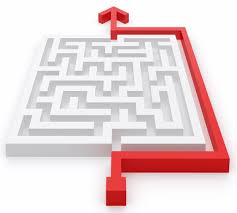 StrengthsQuest Results
Represent your top five strengths (out of 34)
Strengthsquest statistics
1 in 278,256 share their top five
1 in 33,390,720 in the same order
1 in 3 have:
1 in 20 have:
Achiever
Learner
Relator
Strategic
Discipline
Self Assurance
Significance
Command
My Strengths and how I use them
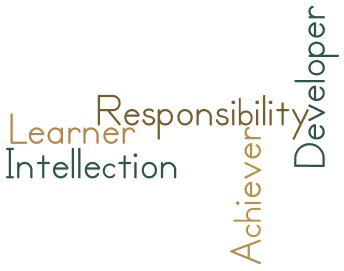 Complete the chart for your top five strengths
Combining your themes
Activator
Creative solutions

Ideas in action

Making things happen!
Ideation
Your strengths don’t work independently. How do you use them together!
Strengths in Your Career
We spend half of our waking hours at work – 90,000 hours of our lives, if we work from college graduation to age 65!

Only 13% of workers say they find their work meaningful.

A mere 20% think they are in jobs that use their talents.
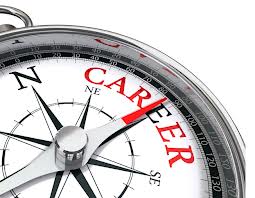 StrengthsQuest (2006, 2nd Ed.); Clifton, Anderson, and Schreiner
Using your strengths in summer fusion
How can your strengths help you:
Learn new things?
Meet new people?
Address the community challenge?
Work with your team?
With career development and planning?
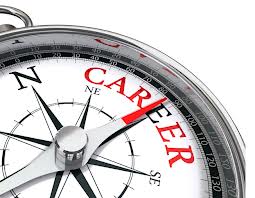 Using your strengths in your career
Arranger: People especially talented in the Arranger theme can organize, but they also have a flexibility that complements this ability. They like to figure out how all of the pieces and resources can be arranged for maximum productivity.
Using your Strengths to achieve your goals
Think of a goal you would like to achieve…
Choose a major
Find an internship
Determine your career path

Now, how can you use your strengths to achieve this goal? Which strengths are you using in combination?
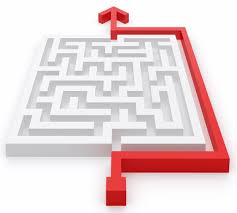 Be who you are meant to be
“Reaching your full potential, becoming the person you were created to be, is an aspiration that will take a lifetime but will be much more satisfying than unsuccessfully struggling to become someone you are not.”
StrengthsQuest (2006, 2nd Ed.); Clifton, Anderson, and Schreiner